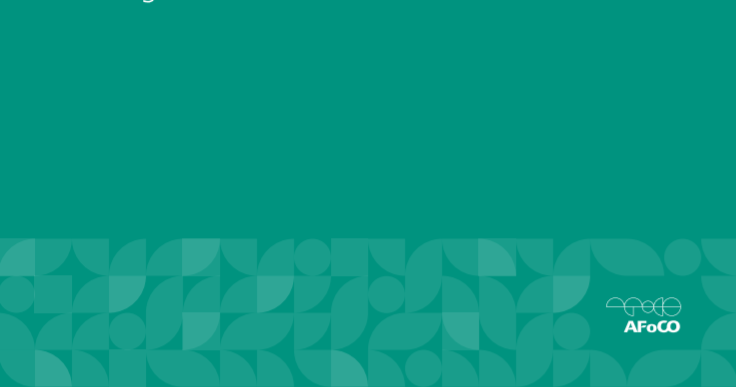 Title
Date
Subtitle
Presenter
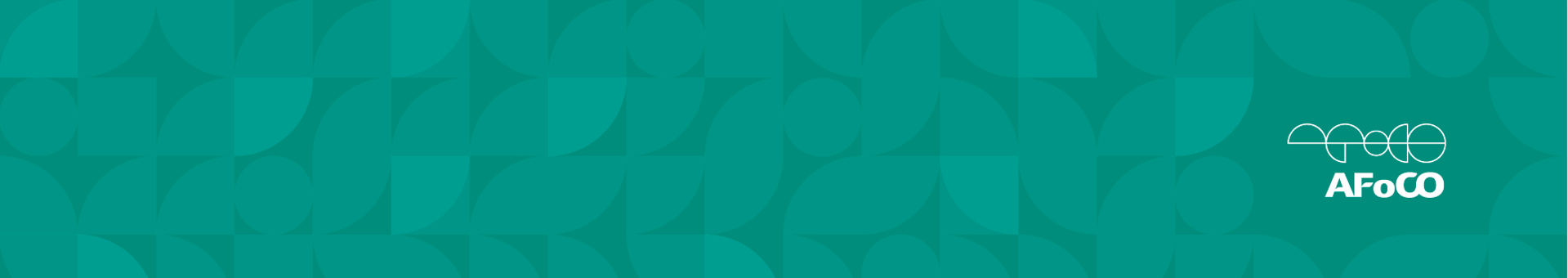 [Speaker Notes: Good afternoon, ladies and gentlemen! 
My name is Sung Ho Choi in charge of the AFoCO Regional Education and Training Center in Myanmar. It is honored to be here today.Before starting my presentation, I would like to highly appreciate you for giving me an opportunity for this event.Shall we start now?]
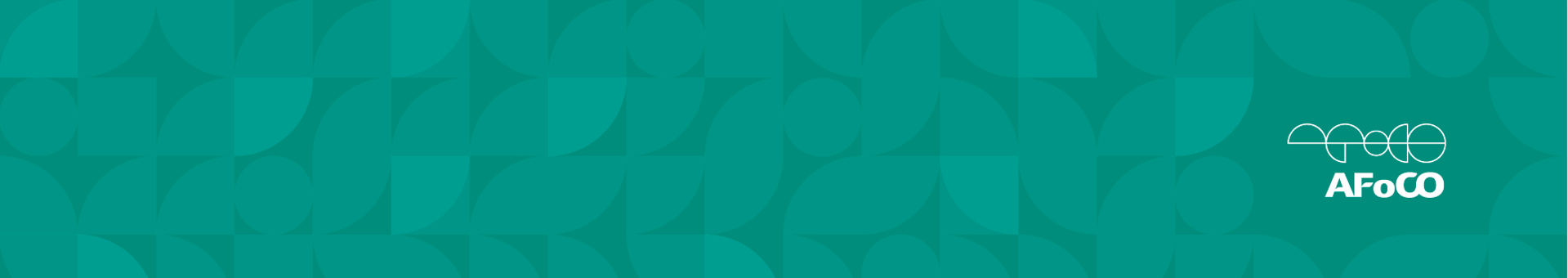 Contents
[Speaker Notes: My presentation will be made in the order of AFoCO and its mission, AFoCO Regional Education and Training Center, AFoCO Projects and Activities and Way Forward.]
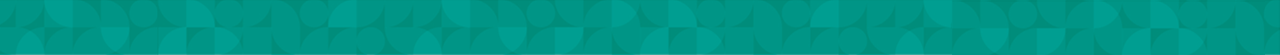 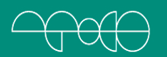 Copyright© AFoCO All rights reserved.